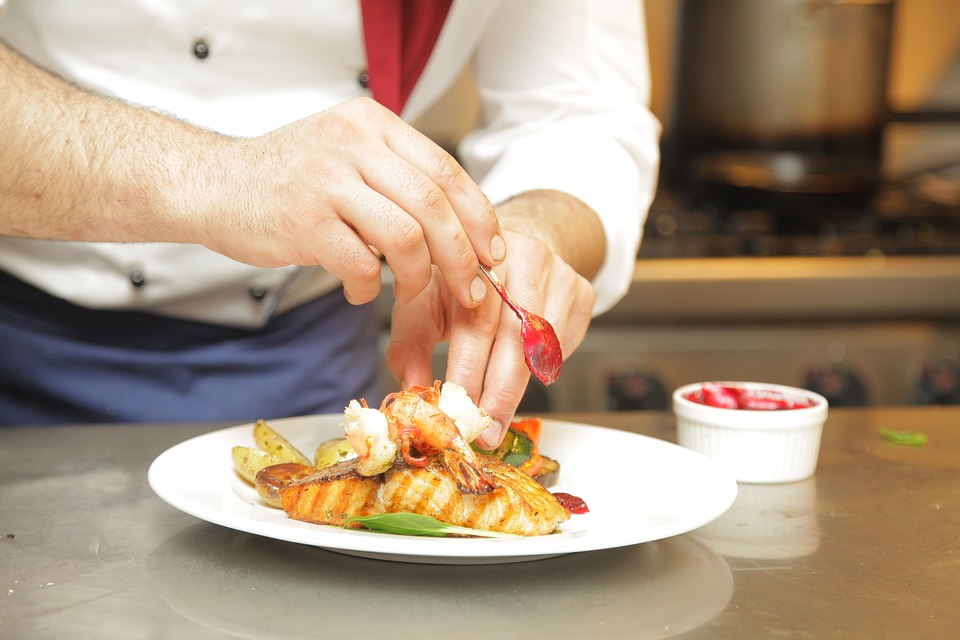 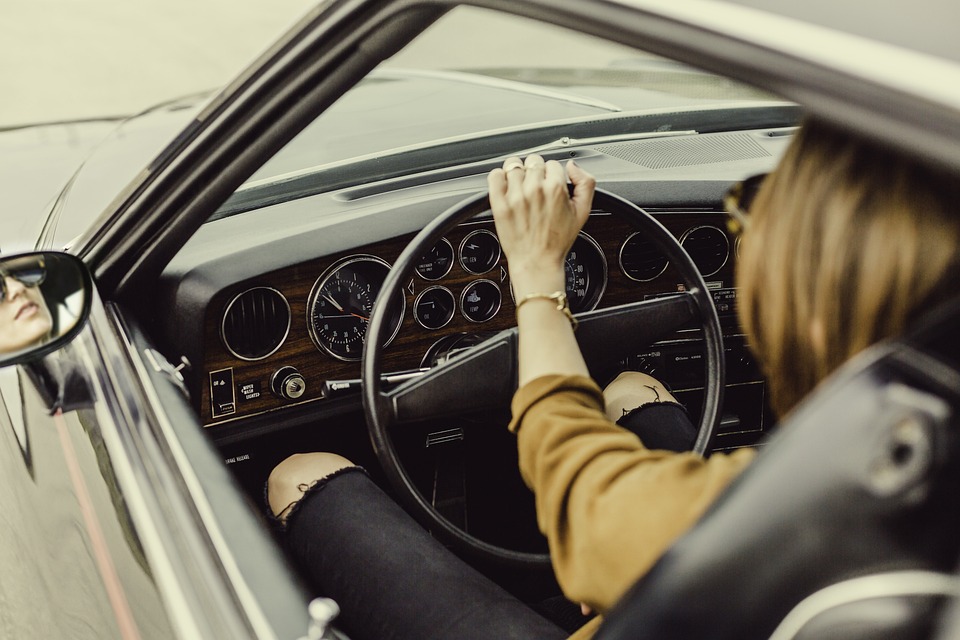 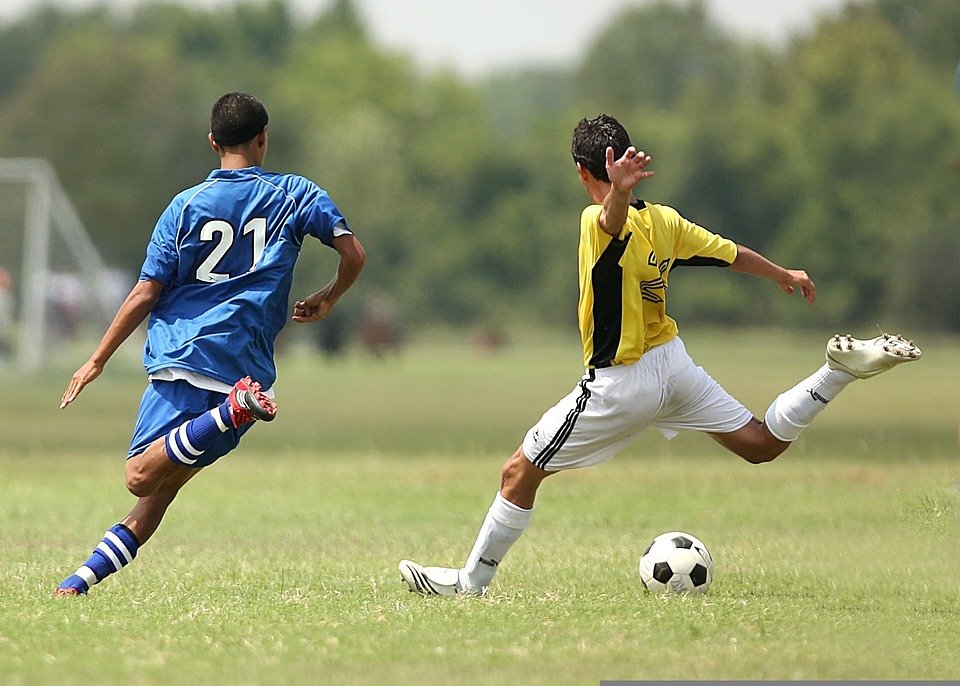 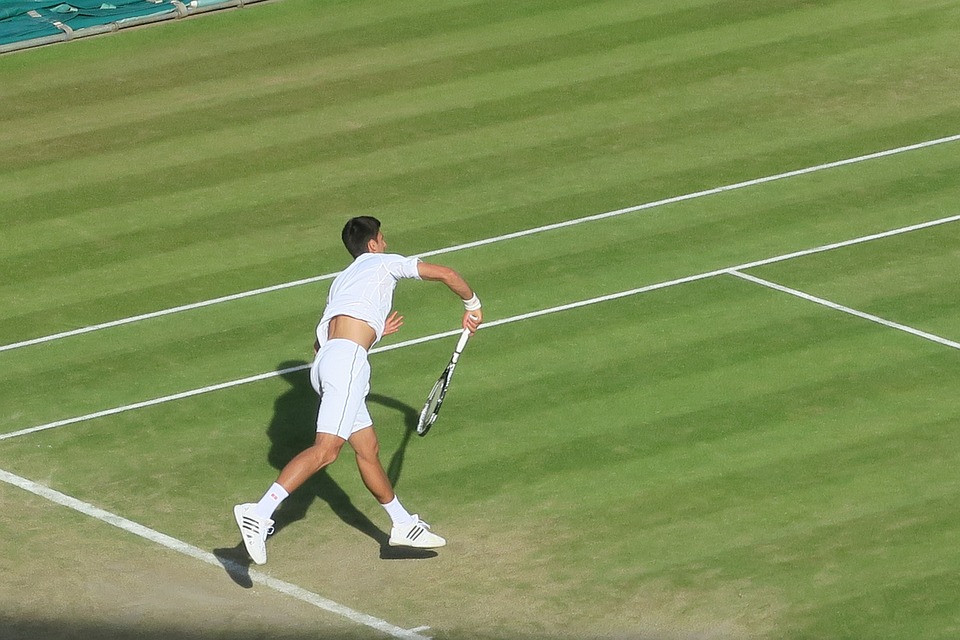 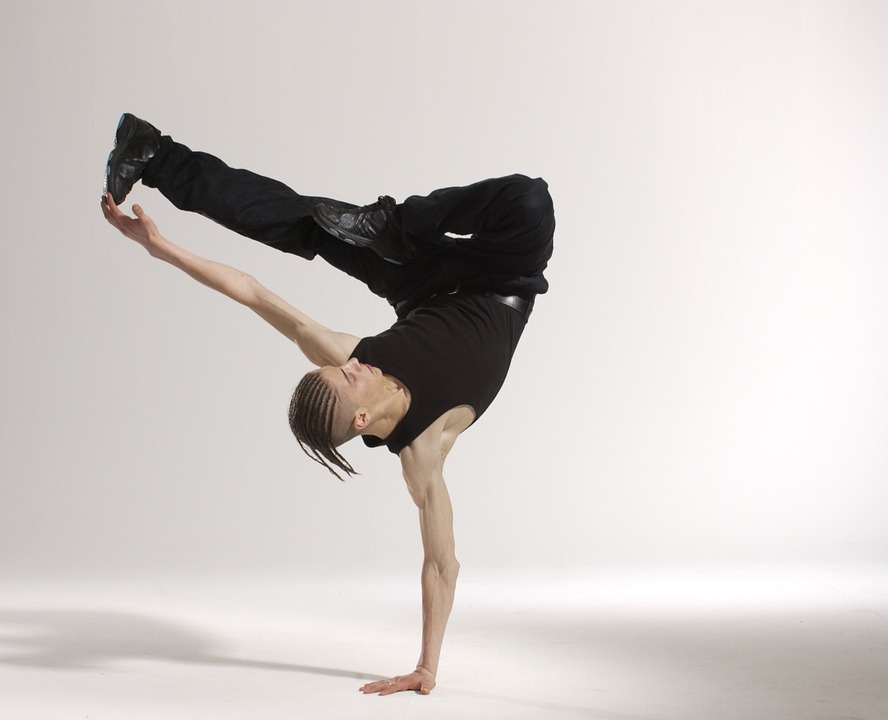 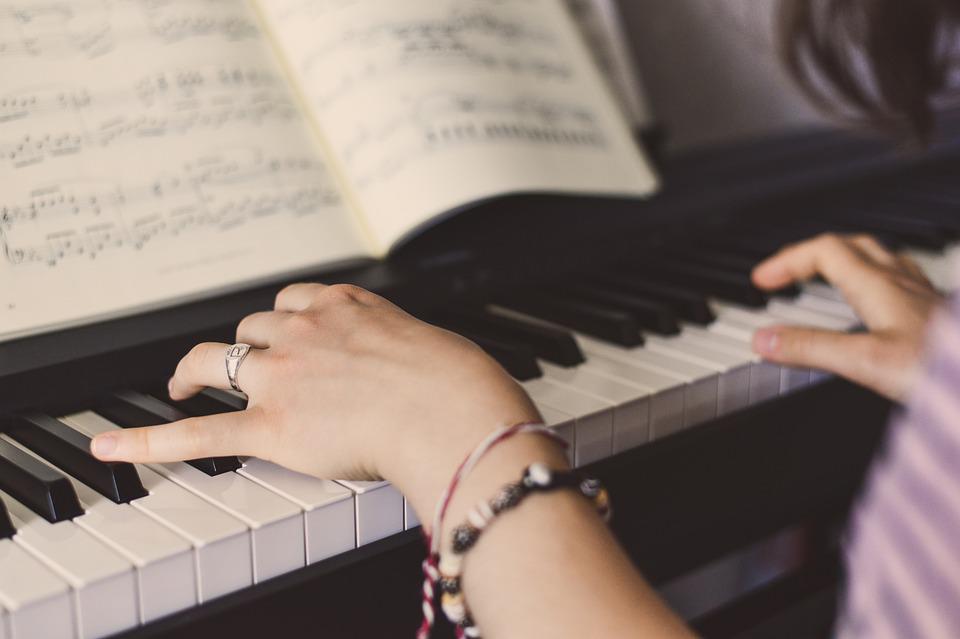 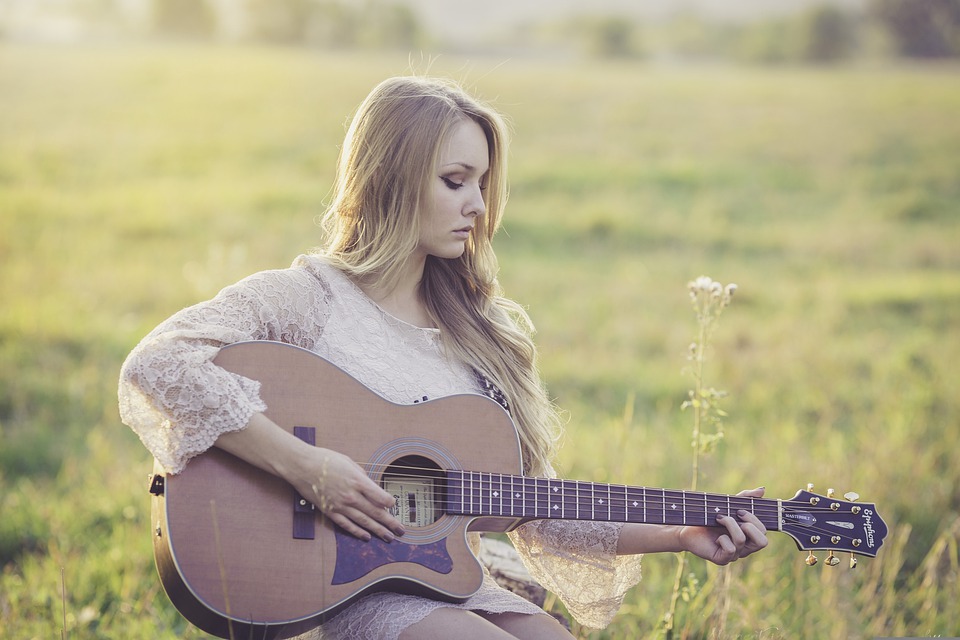 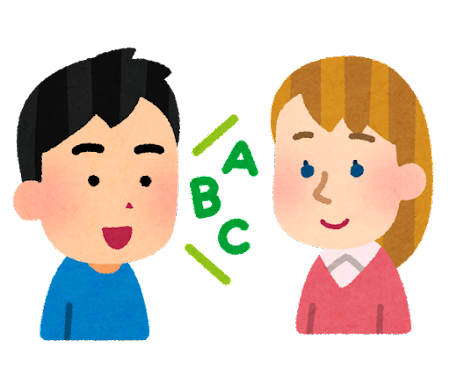 Hello
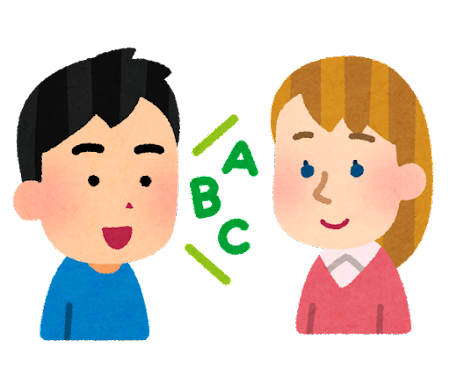 감사합니다
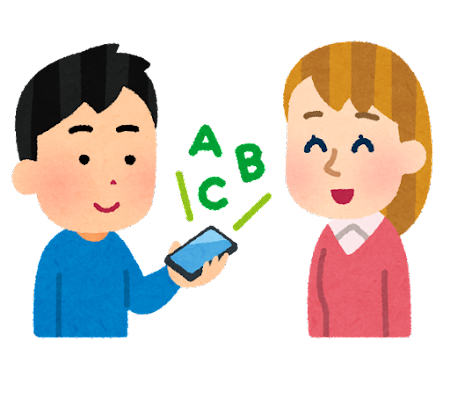 こんばんは